EESCUELA  SUPERIOR  POLITÉCNICA  DEL  EJÉRCITODEPARTAMENTO  DE  CIENCIAS  HUMANAS  Y  SOCIALES CARRERA:  LICENCIATURA  EN  CIENCIAS  DE  LA  EDUCACIÓNMENCIÓN  EDUCACIÓN  INFANTILTESIS  PARA  LA OBTENCIÓN  DEL  TÍTULO  DE LICENCIADA  EN  CIENCIAS  DE  LA  EDUCACIÓN  MENCIÓN  “EDUCACIÓN  INFANTIL”  AUTORA:María  Belén  Jiménez  JaramilloDIRECTOR                  Dr. Orestes  JiménezCODIRECTORDr. Milton   BenalcázarAño  Lectivo 2011-2012
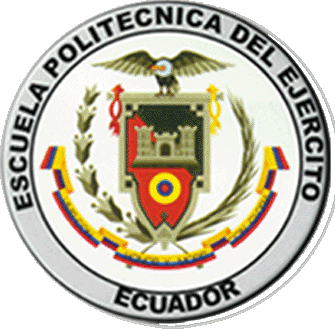 TEMA
“INFLUENCIA  DE  LA  ESTIMULACIÓN  TEMPRANA  EN EL DESARROLLO DEL  APRENDIZAJE EN  LOS/LAS NIÑOS/AS DE  4 A 5 AÑOS  EN  EL CENTRO  INFANTIL  “AUGUSTO BETANCOURT” DE  LA  PARROQUIA  DE  AMAGUAÑA  EN  EL  AÑO  LECTIVO 2011-2012.- PROPUESTA  ALTERNATIVA”
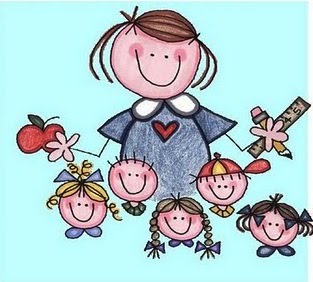 PLANTEAMIENTO DEL PROBLEMA.-
La falta de estimulación temprana, basada en actividades lúdicas las cuales estén estructuradas en respuestas a las necesidades y características de cada uno de los niños y niñas.

La poca importancia que se le da a la relación que existe entre la estimulación temprana y el aprendizaje de los niños y niñas.
FORMULACIÓN DEL PROBLEMA.-
¿Cómo influye la  Estimulación temprana ,en el desarrollo del aprendizaje en niños de 4 a 5 años del Centro Infantil “Augusto Betancourt” de la parroquia de Amaguaña?
OBJETIVOS.-
General:
Determinar la influencia que tiene estimulación temprana en el desarrollo del aprendizaje en los niños de 4 a 5 años del Centro Infantil “Augusto Betancourt”  de la parroquia de Amaguaña.
 Específicos:
Investigar la fundamentación teórica de la Estimulación Temprana para planificar, los diferentes aspectos del proyecto en desarrollo.
Establecer los factores o aspectos que intervienen en la Estimulación Temprana para  el desarrollo del Aprendizaje en los/las niños y niñas. 
Identificar la relación que existe entre la estimulación temprana y el desarrollo del Aprendizaje.
Estructurar una propuesta alternativa la misma que promueva la lúdica en el proceso de enseñanza aprendizaje. A través de la Estimulación Temprana.
JUSTIFICACIÓN  E  IMPORTANCIA
Permitirá que los niños y niñas aprendan de una manera, integral, fusionando el conocimiento de la docente con las necesidades de los niños y niñas, utilizando el juego como instrumento.

Se intenta generar una nueva alternativa para el proceso de enseñanza aprendizaje, donde el factor fundamental sea el juego, estimulando así cada una de las áreas del desarrollo del niño y niña, lo cual garantizara el conocimiento de nuevas cosas.
Capítulo  IESTIMULACIÓN TEMPRANA
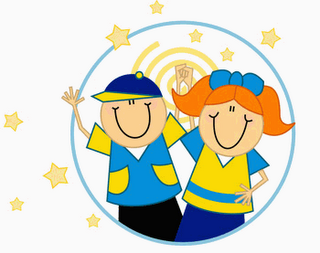 Capítulo IVAPRENDIZAJE
1. Motivación               4. Organización
2. Concentración         5. Comprensión
3. Actitud                     6. Repetición de conductas
Procesos
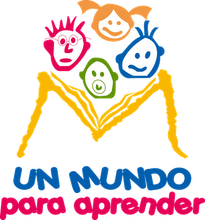 HIPÓTESIS
¿ La estimulación temprana influye en el desarrollo del aprendizaje de los niños y niñas de 4 a 5 años en el centro infantil “Augusto Betancourt” de la parroquia de Amaguaña ?
VARIABLES
INDEPENDIENTE.-
Estimulación temprana
DEPENDIENTE.-
Desarrollo del aprendizaje
OPERACIONALIZACION DE VARIABLES.
INTERPRETACIÓN DE RESULTADOS.-  Prueba de funciones básicas.
INTERPRETACION DE RESULTADOS.-  Lista de cotejo
CONCLUSIONES Y RECOMENDACIONES
PROPUESTA
TEMA


“Programa lúdico para el Desarrollo del aprendizaje integral de los niños de 4 a 5 años del Centro Infantil Augusto Betancourt”
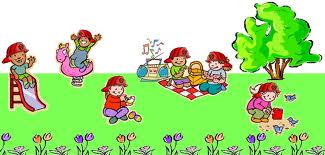 Justificación e importancia.-
El  presente programa lúdico  busca brindar una herramienta de trabajo para el proceso de enseñanza - aprendizaje, donde, complementen y dinamicen el aprendizaje de los niños.
OBJETIVOSObjetivo General:- Fortalecer la madurez de las funciones básicas de los niños y niñas de 4 a 5 años, para facilitar el aprendizaje de manera gradual, óptima y prolongada Objetivos específicos:- Mejorar el desarrollo del aprendizaje en los niños de 4 a 5 años del Centro Infantil “ Augusto Betancourt”- Favorecer el desarrollo de las funciones básicas de los niños y niñas de 4 a 5 años a través de una estimulación lúdica
“PROGRAMA LÚDICO PARA EL DESARROLLO DEL APRENDIZAJE INTEGRAL 
DE LOS NIÑOS DE 4 A 5 AÑOS DEL CENTRO INFANTIL “AUGUSTO BETANCOURT”
Objetivo: Fortalecer la madurez de las funciones básicas de los niños y niñas de 4 a 5 años, para facilitar el aprendizaje de manera gradual, óptima y prolongada.
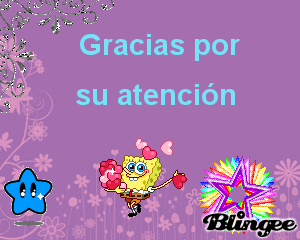